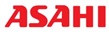 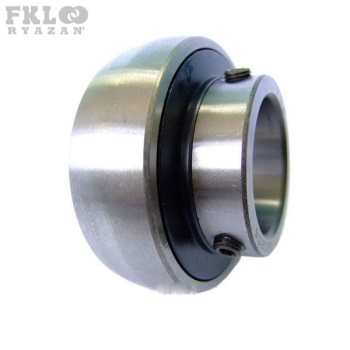 Артикул UC 320 (Asahi)
Шариковый подшипник UC 320 (Asahi)
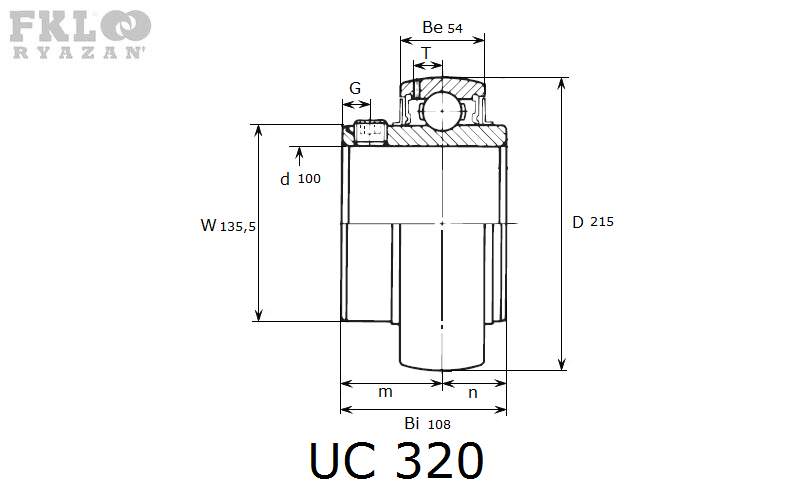 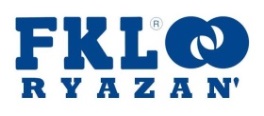 Порядок хранит МИР – FKL хранит качество!      WWW.RZFKL.RU